ΔΗΜΗΤΡΗΣ ΠΑΣΧΑΛΟΥΔΗΣ

    Μάρκετινγκ    
Όσα πρέπει να γνωρίζετε 
και δεν έχετε ρωτήσει
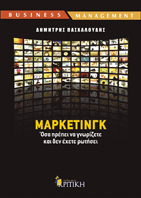 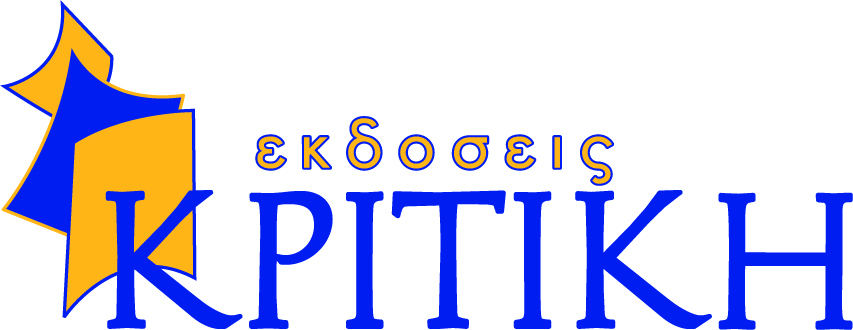 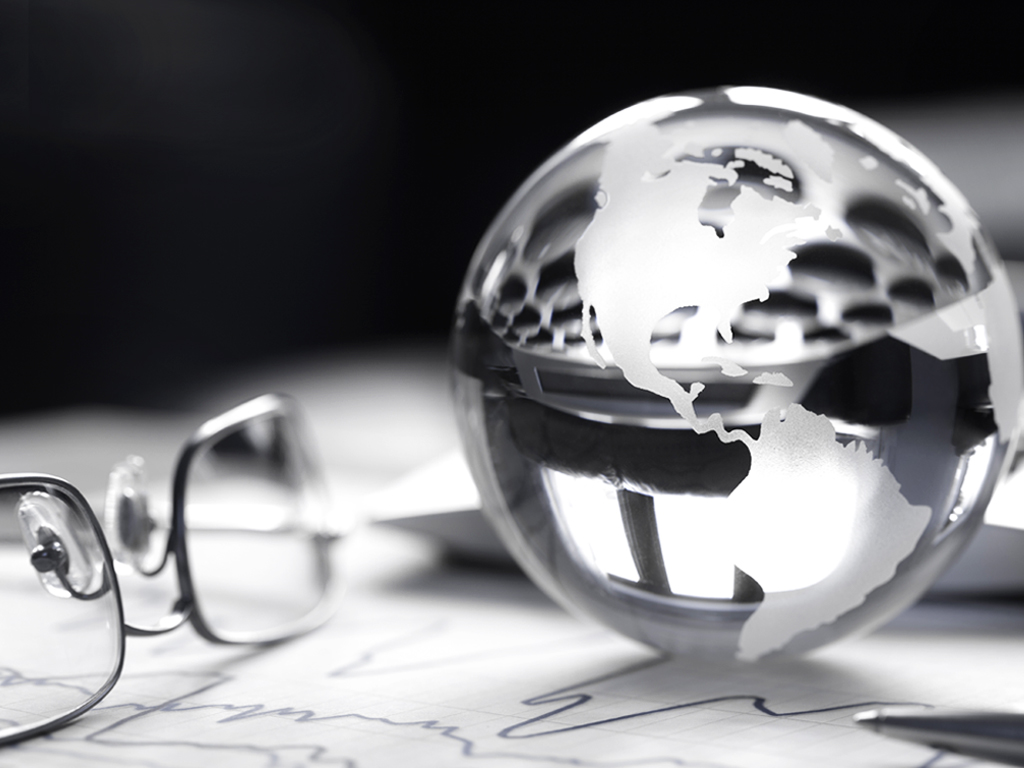 Κεφάλαιο 9ΚΑΤΑΝΑΛΩΤΙΚΗ ΣΥΜΠΕΡΙΦΟΡΑ
Ερωτηθείς δε ο Αριστοτέλης τίνα διαφέρουνοι πεπαιδευμένοι των απαιδεύτων, όσω,οι ζώντες των τεθνηκότων
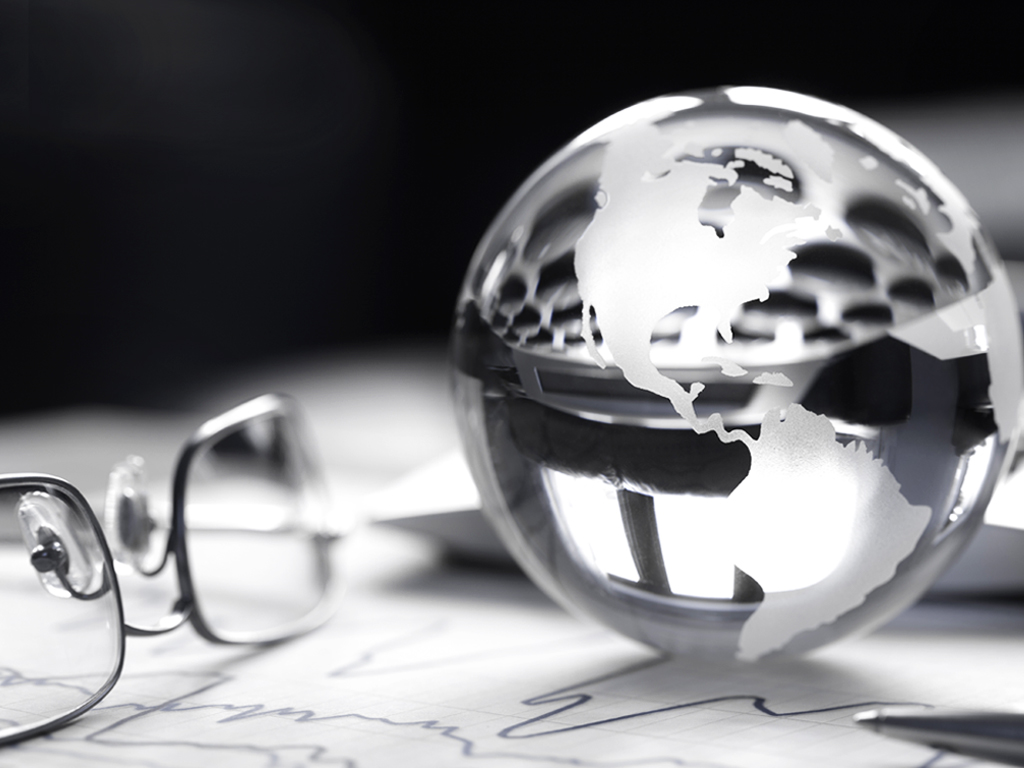 ΠΑΣΧΑΛΟΥΔΗΣ ΔΗΜΗΤΡΗΣ
Με τον όρο συμπεριφορά του καταναλωτή εννοούμε τη συμπεριφορά που διαμορφώνει ένα άτομο ή μια ομάδα σε μια κατάσταση αγοράς, η οποία μπορεί να παρατηρηθεί ή να καταγραφεί
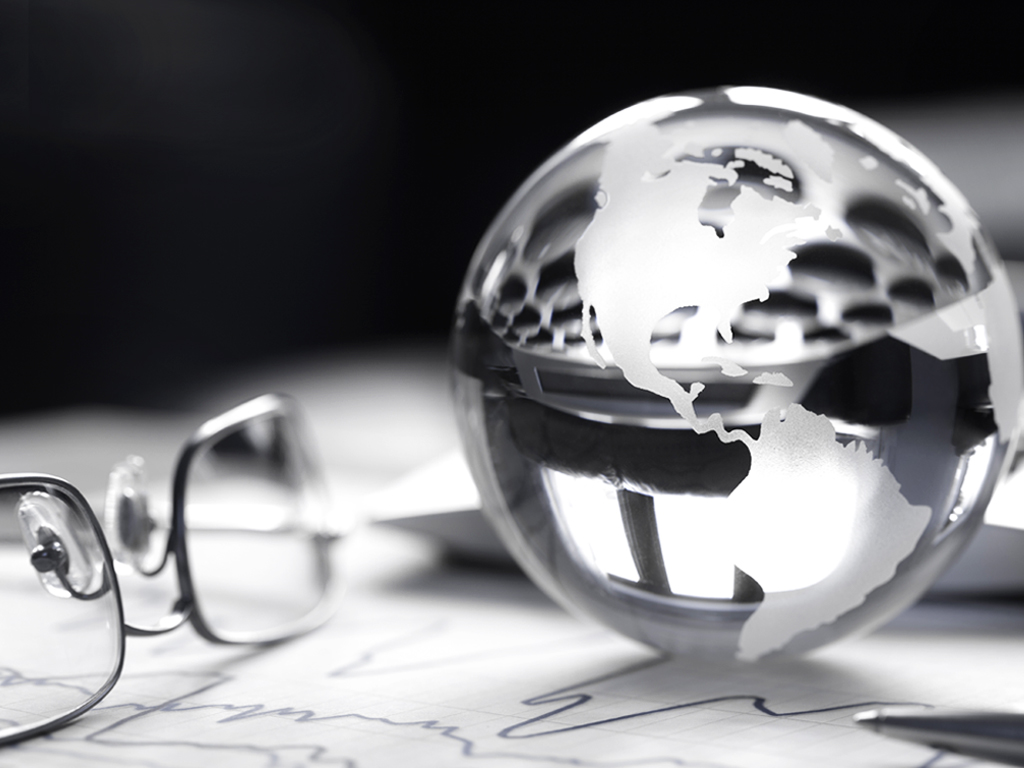 Οι εταιρείες ερευνούν σχολαστικά τις αγοραστικές αποφάσεις, για να απαντήσουν σε συγκεκριμένα ερωτήματα: 
 Τι αγοράζουν οι καταναλωτές;
 Πού το αγοράζουν;
 Πώς το αγοράζουν;
 Τι ποσότητες αγοράζουν;
 Πότε το αγοράζουν;
 Γιατί αγοράζουν;
 Γιατί αγοράζουν το ίδιο προϊόν;
 Γιατί δεν αγοράζουν το ίδιο προϊόν;
Υπόδειγμα αγοραστικής συμπεριφοράς
Παράγοντες επηρεασμού της καταναλωτικής συμπεριφοράς
Κουλτούρα
ΚΟΥΛΤΟΥΡΑ
Ονομάζουμε κουλτούρα το σύνολο αξιών, αντιλήψεων, προτιμήσεων και συμπεριφοράς που αποκτά κάθε άτομο μέσα από μια διαδικασία κοινωνικοποίησής του, που κατευθύνεται από την οικογένεια και άλλους βασικούς θεσμούς
Κουλτούρα  συνέχεια
Σε μια δυνητικού τύπου κοινωνία, οι αξίες στις οποίες εκτίθεται ένας καταναλωτής από την παιδική του ηλικία είναι:
Η επίτευξη των στόχων
Η επιτυχία
Η απασχόληση
Η συμμετοχή στα κοινά
Η πρόοδος
Η υλική άνεση
Η ελευθερία
Η υγεία
Ο ανθρωπισμός
Η προστασία του περιβάλλοντος κ.ά.
ΚΟΥΛΤΟΥΡΑ συν.
Υποκουλτούρα
Κάθε κουλτούρα αποτελείται από μικρότερες υποκουλτούρες. Αυτές δίνουν στα μέλη τους μια πιο συγκεκριμένη ταυτότητα και μεγαλύτερη κοινωνικότητα. Επηρεάζονται από:
Την εθνικότητα
Τη θρησκεία 
Τη φυλή
Τη γεωγραφική περιοχή
ΥΠΟΚΟΥΛΤΟΥΡΑ
Τα χαρακτηριστικά των επτά βασικών κοινωνικών τάξεων στον λεγόμενο δυτικό κόσμο κατά τον
 R. P. Coleman είναι:
 Πάρα πολύ πλούσιοι (1%)
 Πολύ πλούσιοι (2%)
 Άνω μεσαία τάξη (12%)
 Μεσαία τάξη (32%)
 Εργατική τάξη (38%)
 Χαμηλή τάξη (9%)
 Κατώτερη τάξη (7%)
Η κοινωνική τάξη είναι αρκετά ομοιογενής, έχει ιεραρχία και τα μέλη της έχουν κοινές αξίες, ενδιαφέροντα και συμπεριφορά. Έτσι έχουμε:
Άτομα που ανήκουν στην ίδια τάξη συμπεριφέρνονται με παρεμφερή τρόπο σε σχέση με άτομα που ανήκουν σε διαφορετική τάξη
Ανάλογα με την τάξη που ανήκει κάποιος, θεωρείται ότι κατέχει ανώτερη ή κατώτερη θέση
Η κοινωνική τάξη, άρα και η κοινωνική θέση που κατέχει κάποιος φαίνεται από διάφορες μεταβλητές: την απασχόληση, το εισόδημα, τον πλούτο, τη μόρφωση, την απασχόληση, την κλίμακα αξιών…
Στη διάρκεια της ζωής τους τα άτομα μπορούν να μετακινηθούν από μία κοινωνική τάξη σε άλλη (προς τα πάνω ή προς τα κάτω). Οι διάφορες κοινωνικές τάξεις έχουν σαφείς προτιμήσεις σε θέματα ένδυσης, επίπλωσης, αναψυχής, αυτοκινήτου κ.λπ. Επίσης διαφέρουν στην κατανάλωση των μαζικών μέσων ενημέρωσης και έχουν γλωσσικές διαφορές
Κοινωνικοί παράγοντες
Όλες οι ομάδες που έχουν μια άμεση ή έμμεση επιρροή στη στάση ή τη συμπεριφορά του ατόμου ονομάζονται ομάδες αναφοράς:

Πρωτεύουσες ομάδες 
Δευτερεύουσες ομάδες 
Ομάδες βλέψεων 
Ομάδες απόρριψης
Οικογένεια
ΟΙΚΟΓΕΝΕΙΑ
Οικογένεια προσανατολισμού 
Οικογένεια που δημιουργεί κάποιος
Προσωπικοί παράγοντες
Οι αποφάσεις ενός καταναλωτή επηρεάζονται και από προσωπικούς παράγοντες, όπως η ηλικία, η φάση του κύκλου ζωής, το επάγγελμα, η οικονομική κατάσταση, ο τρόπος ζωής, η προσωπικότητα, ο χαρακτήρας επηρεάζουν την καταναλωτική συμπεριφορά του ατόμου
Ηλικία και κύκλος ζωής
Φάση του εργένη
 Νιόπαντρα ζευγάρια χωρίς παιδιά
 Οικογένεια 1, με παιδί μικρότερο των 6 ετών
 Οικογένεια 2, με παιδιά άνω των 6 ετών
 Οικογένεια 3, με μεγάλα εξαρτώμενα παιδιά
 Οικογένεια 4, όπου τα παιδιά δεν ζουν μαζί με το ζευγάρι και ο αρχηγός της οικογένειας εργάζεται
 Οικογένεια 5, όπου τα παιδιά δεν ζούνε μαζί με το ζευγάρι και ο αρχηγός της οικογένειας είναι συνταξιούχος
 Ηλικιωμένος μόνος που εργάζεται
 Ηλικιωμένος μόνος που είναι συνταξιούχος
Αυτό το μοντέλο διαβίωσης, ο τρόπος ζωής, εξαρτάται από τις διαστάσεις ΑΙΟ των καταναλωτών:
 Δραστηριότητες (Activities): επάγγελμα, ενδιαφέροντα, αγορές, άθλημα, κοινωνικές εκδηλώσεις
 Ενδιαφέροντα (Interests): οικογένεια, ψυχαγωγία, διατροφή, μόδα, αθλητισμός, πολιτική
 Γνώμες (Options) για τον εαυτό τους, για κοινωνικά θέματα, προϊόντα, επάγγελμα
Μέθοδος VALS
Η μέθοδος VALS διακρίνει τους καταναλωτές ως προς τον τρόπο, που δαπανούν το χρόνο και τα χρήματά τους και τους ταξινομεί βάση δύο μεταβλητών:
 Αυτό-προσανατολισμός 
 Πόροι
Αυτοπροσανατολισμός
Ο αυτόπροσανατολισμός μπορεί να είναι στραμμένος προς: 
 Τις αρχές (αγορές βάσει της συνολικής αντίληψης του κόσμου)
 Την κοινωνική θέση (αγορές βάσει απόψεων άλλων) 
 Την ενέργεια
Πόροι
ΠΟΡΟΙ
Στους πόρους η κλίμακα κυμαίνεται από αυτούς που έχουν λίγους πόρους και από αυτούς που έχουν πολλούς πόρους, ανάλογα με το εισόδημα, τη μόρφωση, την υγεία, την αυτοπεποίθηση, την ενέργεια κ.ά.
Προσωπικότητα και άποψη για τον εαυτό μας
Ψυχολογικά χαρακτηριστικά του ατόμου που το κάνουν να συμπεριφέρεται με σχετικά λογικές και σταθερές αντιδράσεις ως προς το περιβάλλον:

 Η αυτοπεποίθηση
 Η κυριαρχία
 Η αυτονομία
 Ο σεβασμός
 Η κοινωνικότητα
 Η τήρηση αμυντικής στάσης
 Η προσαρμοστικότητα κ.ά.
Ψυχολογικοί παράγοντες
ΠΑΡΑΚΙΝΗΣΗ
Οι πιο δημοφιλείς και γνωστές θεωρίες της ανθρώπινης παρακίνησης είναι των:
 Sigmund Freud
 Abraham Maslow
 Frederick Herzberg
Η θεωρία παρακίνησης του Freud
Οι άνθρωποι δεν συνειδητοποιούν τις πραγματικές ψυχολογικές δυνάμεις που διαμορφώνουν τη συμπεριφορά τους. Στην πλειονότητά τους οι ψυχολογικές δυνάμεις είναι υποσυνείδητες. Μέχρι να φτάσει το άτομο να αποδεχτεί ορισμένους κοινωνικούς ρόλους καταπιέζει πολλές ορμές, οι οποίες δεν χάνονται ούτε ελέγχονται πλήρως, υπάρχουν στο υποσυνείδητο και εμφανίζονται στα όνειρα, στην παραδρομή της γλώσσας και τη νευρωτική συμπεριφορά
Η θεωρία παρακίνησης του Maslow
Η θεωρία παρακίνησης του Herzberg
Βάζει σε αντιπαράθεση τους παράγοντες που προκαλούν ικανοποίηση και αυτούς που προκαλούν δυσαρέσκεια. Άρα πρέπει να αποφύγουμε τους παράγοντες που προκαλούν δυσαρέσκεια και να εντοπίσουμε και να αναδείξουμε τους παράγοντες που προκαλούν ικανοποίηση
Αντίληψη
ΑΝΤΙΛΗΨΗ
Η αντίληψη δεν είναι παρά μια διαδικασία επιλογής, οργάνωσης και ερμηνείας πληροφοριών με απώτερο σκοπό τη δημιουργία μιας εικόνας για τον κόσμο
Επιλεκτική προσοχή είναι η τάση των ανθρώπων να απορρίπτουν την πλειονότητα των πληροφοριών στις οποίες εκτίθενται 
Επιλεκτική παραμόρφωση είναι η τάση των ανθρώπων να ερμηνεύουν τις πληροφορίες έτσι ώστε να υποστηρίζουν αυτά που ήδη πιστεύουν 
Επιλεκτική συγκράτηση είναι η τάση των ανθρώπων να συγκρατούν πληροφορίες που υποστηρίζουν τις στάσεις και τα πιστεύω τους
Πιστεύω και στάσεις
Πιστεύω είναι η περιγραφική σκέψη που έχει ένα άτομο για κάτι, ενώ στάση είναι διαρκείς αξιολογήσεις, συναισθήματα και τάσεις που έχει κάποιο άτομο για κάποιο αντικείμενο ή κάποια ιδέα
 Τα πιστεύω δημιουργούνται και ενισχύονται από τη γνώση του αντικειμένου, την προσωπική γνώμη ή αυτή των άλλων, καθώς επίσης και την πίστη που εμπεριέχει συναισθηματικό φορτίο 
 Οι στάσεις είναι πιο ριζωμένες στα άτομα από ό,τι τα πιστεύω και δύσκολα αλλάζουν. Η αλλαγή μιας στάσης είναι πολύ δύσκολη, επίπονη και δαπανηρή προσπάθεια, γιατί απαιτεί σημαντικές προσαρμογές σε διάφορες άλλες στάσεις
Τύποι αγοραστικής συμπεριφοράς
Πολύπλοκη αγοραστική συμπεριφορά
Υπάρχει μεγάλη εμπλοκή του αγοραστή
Σημαντικές διαφορές ανάμεσα στις μάρκες
Εμπεριέχει κίνδυνο
Απαιτεί πολλά χρήματα
Ο καταναλωτής δεν γνωρίζει πολλά πράγματα
Εκφράζει το χαρακτήρα του 
Δεν συμβαίνει συχνά
Αγοραστική συμπεριφορά που περιορίζει την αμφιβολία
Υπάρχει μεγάλη εμπλοκή του αγοραστή
Τα διάφορα προϊόντα όμως δεν έχουν σημαντικές διαφορές μεταξύ τους
Η αγορά είναι ακριβή
Δεν γίνεται συχνά
Δεν είναι ριψοκίνδυνη 
Γίνεται σε σύντομο χρόνο 
Ο αγοραστής δεν βλέπει σημαντικές διαφορές ανάμεσα στις διάφορες μάρκες
Ο αγοραστής αγοράζει ανταποκρινόμενος σε μια καλή τιμή
Ο αγοραστής αγοράζει ανταποκρινόμενος σε μια καλή τιμή, στην πειθώ του πωλητή ή σε ευκολίες πληρωμής
Συνηθισμένη αγοραστική συμπεριφορά
Αγορά καθοδηγούμενη από τη συνήθεια
Απαιτεί μικρή δαπάνη και αφορά συχνή αγορά
Ο καταναλωτής δεν ψάχνει πληροφορίες για τις μάρκες
Δεν αξιολογεί τα χαρακτηριστικά
Δεν τεκμηριώνει την αγορά του 
Η διαφήμιση δημιουργεί οικειότητα με τη μάρκα παρά πίστη στη μάρκα
Η τιμή και η προώθηση πωλήσεων αποτελεί κίνητρο για τη δοκιμή
Οπτικά σύμβολα, διάφορες εικόνες και επαναλήψεις μηνυμάτων είναι ενέργειες που θυμάται ο καταναλωτής και τις συνδέει με τη μάρκα
Η τηλεόραση ως παθητική μάθηση ενδείκνυται γι’ αυτού του είδους τα προϊόντα
Αγοραστική συμπεριφορά αναζήτησης ποικιλίας
Αγορά με μικρή συμμετοχή του καταναλωτή αλλά σημαντικές διαφορές στις διάφορες μάρκες
Οι καταναλωτές αξιολογούν τη συγκεκριμένη μάρκα κατά τη διάρκεια της κατανάλωσης
Αλλάζουν συχνά μάρκα όχι λόγω δυσαρέσκειας αλλά κυρίως χάρη αναζήτησης ποικιλίας 
Κυριαρχεί ο «πόλεμος» των ραφιών 
Η διαφήμιση στοχεύει κυρίως στην υπενθύμιση
Οι εταιρείες ενθαρρύνουν τους καταναλωτές με χαμηλότερες τιμές, εκτυπωτικά κουπόνια, δωρεάν δείγματα, ειδικές προσφορές και λόγους να δοκιμάσουν κάτι καινούργιο
Μέθοδοι διερεύνησης της διαδικασίας αγοράς
Ενοραματική μέθοδος
Αναδρομική μέθοδος
Συγκριτική μέθοδος
Περιγραφική μέθοδος
Προορατική μέθοδος
Στάδια αγοραστικής απόφασης
Πηγές απ’ όπου ο καταναλωτής αντλεί πληροφορίες
Προσωπικές πηγές
Εμπορικές πηγές
Δημόσιες πηγές
Εμπειρικές πηγές
Διαδικασία επιλογής
Διαδικασία επιλογής
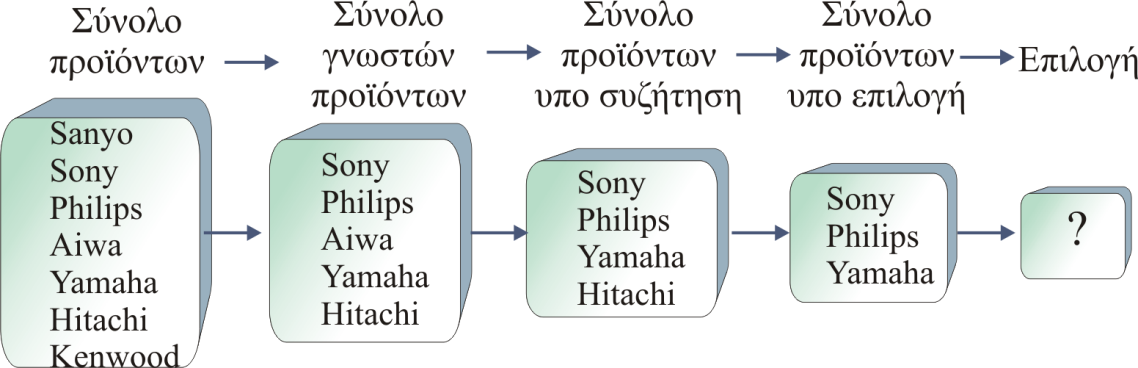 Αν το μάρκετινγκ θέλει να αλλάξει το πιστεύω σε μια μάρκα, να αποπειραθεί να κάνει μια αλλαγή ψυχολογικής αναχωροθέτησης, πρέπει να στοχεύει:
Να μεταβάλει τα πιστεύω σχετικά με τις μάρκες των ανταγωνιστών, μόνο σε περίπτωση που τα πιστεύω είναι λανθασμένα (ανταγωνιστική αναχωροθέτηση, επιτυγχάνεται με συγκριτική διαφήμιση) 
Να μεταβάλει τους συντελεστές στάθμισης 
Να τραβήξει την προσοχή σε χαρακτηριστικά που έχουν παραμεληθεί
Να μετατοπίσει τα ιδανικά του αγοραστή
Μεταξύ πρόθεσης αγοράς και απόφασης αγοράς παρεμβάλλονται δύο παράγοντες:
 Στάση των άλλων
 Απρόβλεπτοι παράγοντες
Πελάτες
Παλιοί καταναλωτές
Νέοι καταναλωτές
Πελάτες  συνέχεια
Το κόστος προσέλκυσης νέων πελατών είναι μεγαλύτερο από το κόστος διατήρησης των παλιών 
Ο καλύτερος τρόπος διατήρησης των παλιών πελατών είναι να μένουν ικανοποιημένοι
Όσο πιο ικανοποιημένος ένας πελάτης είναι θα ξαναγοράσει το προϊόν
Θα μιλήσει γι’ αυτό στους άλλους με καλά λόγια
Δίνει μικρή προσοχή στις ανταγωνιστικές μάρκες και στις διαφημίσεις και προσφορές τους 
Αγοράζει και άλλα προϊόντα της εταιρείας
Ένας ικανοποιημένος πελάτης μιλάει σε τρία άτομα για τη θετική του άποψη για το προϊόν
Ένας δυσαρεστημένος πελάτης μιλάει σε 11 άτομα
ΠΕΛΑΤΕΣ συν.
Απαγορεύεται η αναδημοσίευση ή αναπαραγωγή του παρόντος έργου με οποιονδήποτε τρόπο χωρίς γραπτή άδεια του εκδότη, σύμφωνα με το Ν. 2121/1993 και τη Διεθνή Σύμβαση της Βέρνης 
(που έχει κυρωθεί με τον Ν. 100/1975)
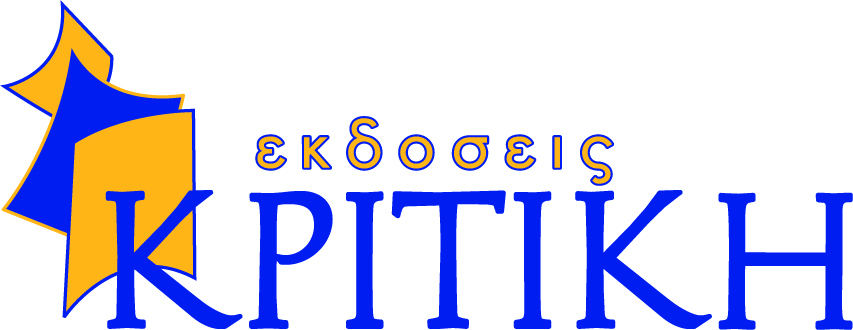